Improving income in a low interest rate environment

A focus on commercial property




John Kelly
Head of Client Investment
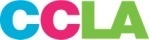 What we will cover
Current interest rates and expectations
      -  improving cash returns

Opportunities and risks of other investments
a maturing cycle
valuations

Commercial property
return characteristics
costs and liquidity
Latest expectation for interest rates
Consensus expectations for Base Rate
Source: Bloomberg / CCLA as at 10.10.2014,  05.08.2014 and  20.06.2014
Interest rates will be slow to rise because:
Inflation is not a threat

Debt levels are still high

Strong sterling is a concern

Government policy will continue to drag on activity
Improving cash returns
By lending longer

Term rates are not attractive:
one year 0.5%
three years 1.1%
five years 1.6%

CPI 1.2%

Reduce opportunity and flexibility, increase risk
Improving cash returns II
By reducing credit quality

The asymmetry of risk for cash investors

Bail-ins – a particular threat to the sector
Asset classes other than cash
UK fixed interest, 10 year gilt yield
Source: Bloomberg (10.09.2014)
Asset classes other than cash II
Equities, 10 year returns to 30 September 2014
Sources: Bloomberg, IPD: FTSE All-Share Total Return Index, FTSE All-World Total Return Index, FTSE UK Govt All-Stocks Total Return Index, IPD Monthly Total Return Index*, 7 Day LIBID, Retail Price Index* (*lagged a month to give a contemporaneous picture).
Asset classes other than cash III
Commercial property

An inefficient asset class

Predictable income, based on contract

Valuations compressed by recession

Occupier markets just starting to recover
Long term characteristics are the most important
Property investment returns since 1970
%
Source: CCLA and IPD                                                                   *Past performance is no guarantee of future returns
Property: prime vs secondary
Source: IPD
Current conditions: a building recovery
Economic and financial climate helps not hinders

Activity levels higher, valuations recovering

A  gradual thaw in occupier markets?
void rates still high
rents improving in some areas

We expect positive returns for the medium term
Short term trends are positive
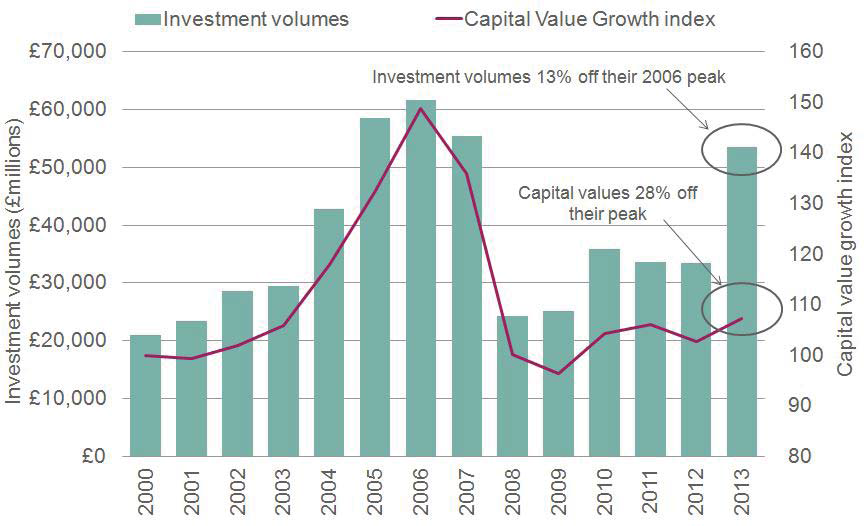 Source: Investment Property Databank
How to invest:
Funds are the lower risk choice

Diversification reduces risk, improves income certainty

Costs and liquidity are important factors
LAPF Property Fund
Fund performance – total returns (NAV) basis
% longer term returns to 30 June 2014
Unique accounting advantages

Strong independent governance

Attractive income

Excellent performance
Source: CCLA and IPD – Annualised past performance is no guarantee of future returns.  NAV basis is after the deduction of all expenses
Property portfolio
Top quality office/lab facility in Cambridge let to AstraZeneca

Current yield 6.1%

Expected yield of 7.2% on renewal
Building 310, Cambridge
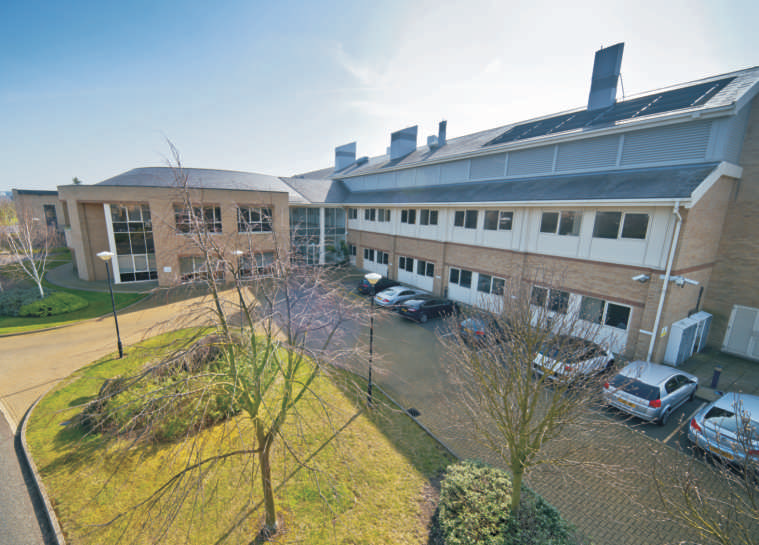 Property portfolio
Royal Mail North West Regional Distribution Centre, Winwick Quay, Warrington
Distribution warehouse let to Royal Mail

Yield 7.8%
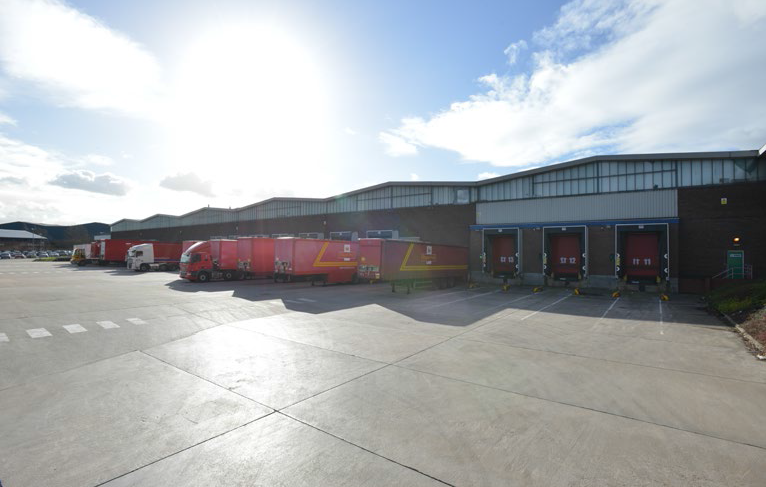 Property portfolio
3310 Hunter Boulevard, Magna Park, Lutterworth, Leicestershire
Well located and popular distribution facility let to DHL

Bought for £9 million on a 9% yield

Current value £13.5 million, 6% yield
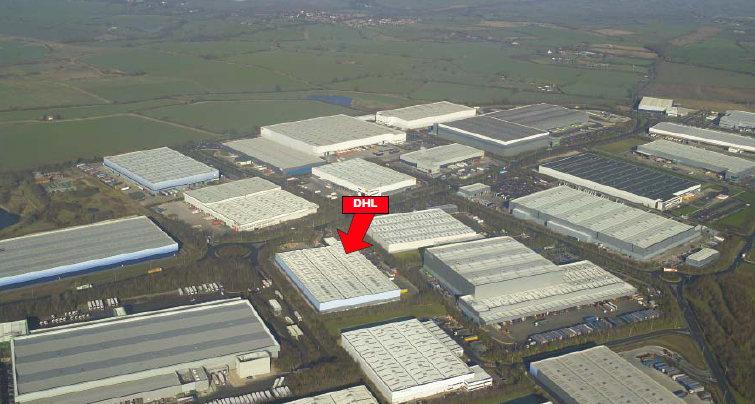 Property portfolio
22/23 Gentleman’s Walk, Norwich
Prime retail shop in dominant regional location

Refurbished and new trading floor opened

Achieved highest rent in Norwich since financial crisis
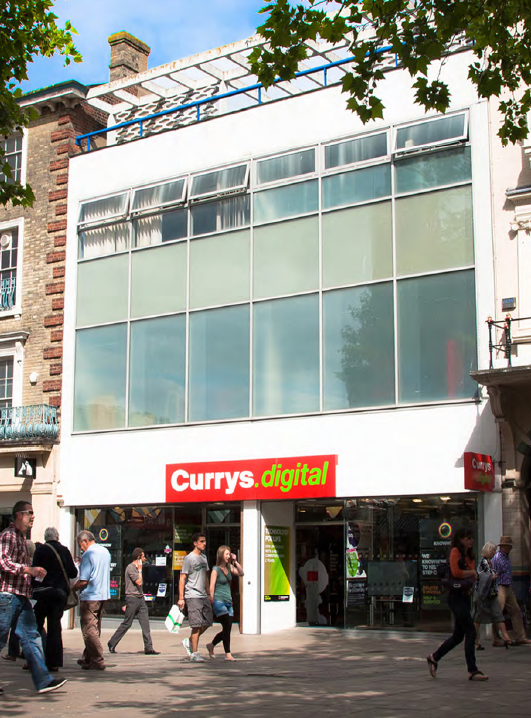 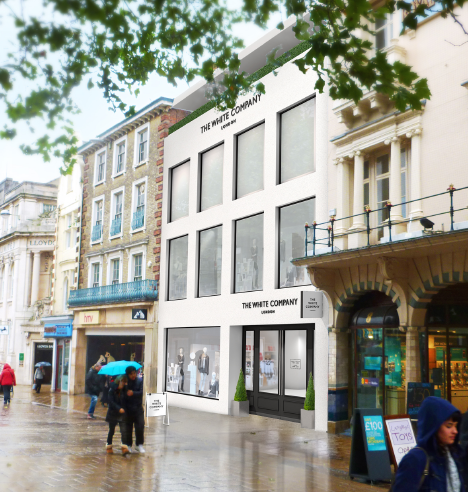 Property portfolio
292 St Vincent Street, Glasgow
Current value £2.7m and initial yield 10.0%

Income secured by  extending lease to February 2019

Prime Glasgow office street

Significant office development opposite will further enhance the location
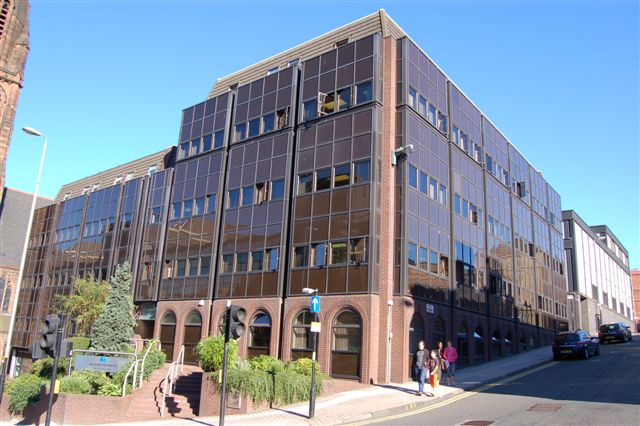 Regulatory information and risk warning
We do not represent that this information, including any third party information, is accurate or complete and it should not be relied upon as such. Opinions expressed herein are subject to change without notice.

The services described are provided by CCLA Fund Managers Limited (CCLA), a firm authorised and regulated by the Financial Conduct Authority.  This document is issued for information purposes only and is not a solicitation to buy or sell any investment.  Nothing in the document should be deemed to constitute the provision of financial, investment or other professional advice.  

Past performance is not an indication of future performance.  Values of investments, and any income derived from them, may fall as well as rise and you may not get back the amount you invested.  Exchange rate changes may have an adverse effect on the value, price or income of investments.  The levels and bases of, and relief from, taxation may change.  You should obtain tax advice where appropriate before proceeding with any investment.  Investments in higher yielding bonds issued by borrowers with lower credit ratings may result in a greater risk of default and have a negative impact on income and capital value.  Income payments may constitute a return of capital in whole or in part.  Income may be achieved by foregoing future capital growth.  There may be additional risks associated with investment in emerging and developing markets.  

Where reference is made to COIF Funds CCLA Fund Managers Limited is the appointed Manager and these may be Unregulated Collective Investment Schemes.  The Funds may deal infrequently and may limit redemption. Share values may reflect fluctuations in property and share prices.  Fund charges may be applied to capital which may result in capital erosion.

Any forward-looking statements are based upon our current opinions, expectations and projections.  We undertake no obligation to update or revise these.  Actual results could differ materially from those anticipated.
Senator House, 85 Queen Victoria Street, London EC4V 4ET
www.ccla.co.uk